Carol Joanna Smith Reed
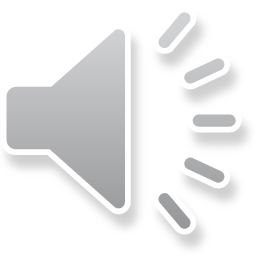 April 3, 1975 – February 9, 2016
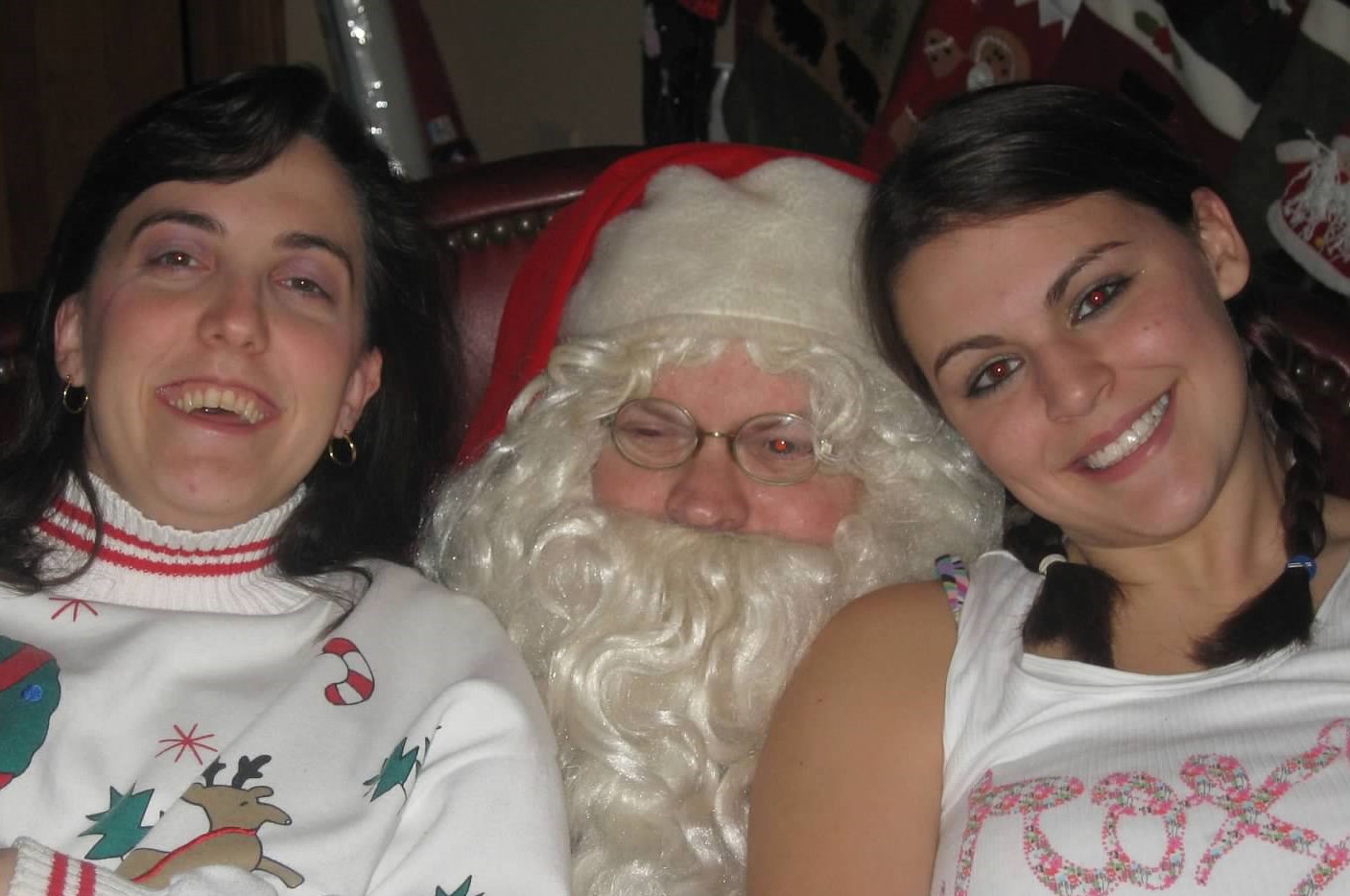 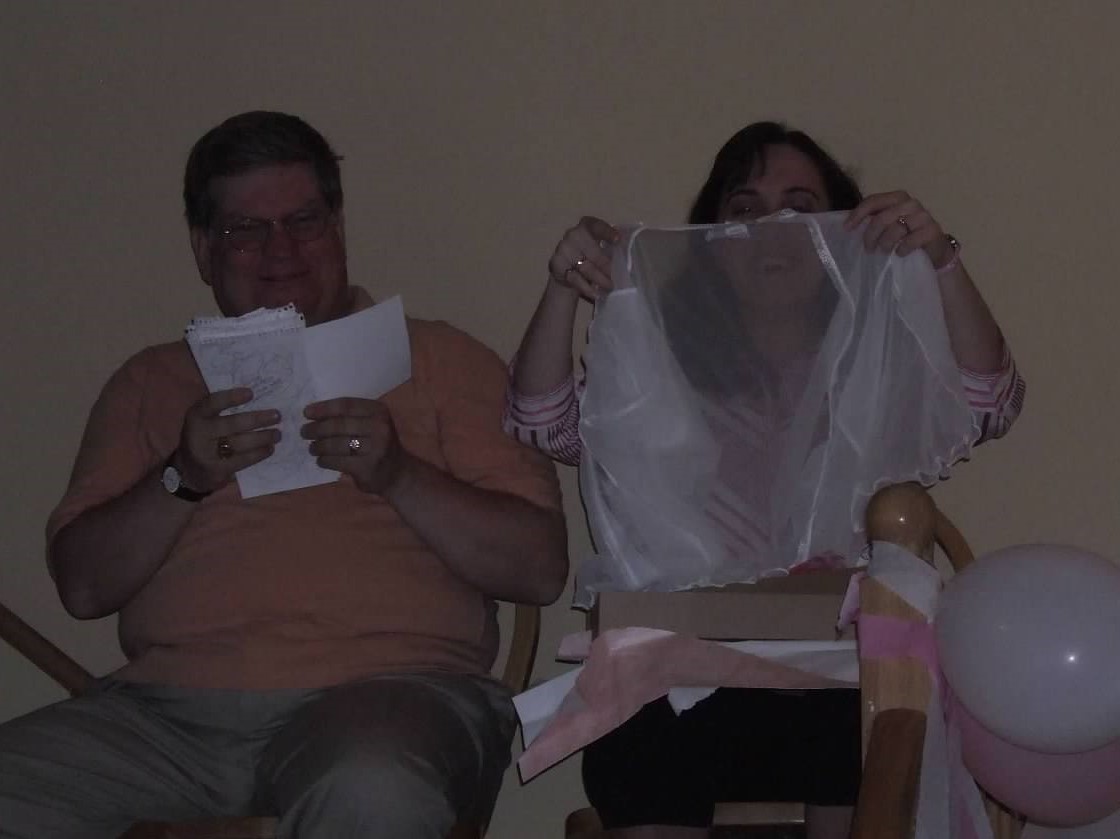 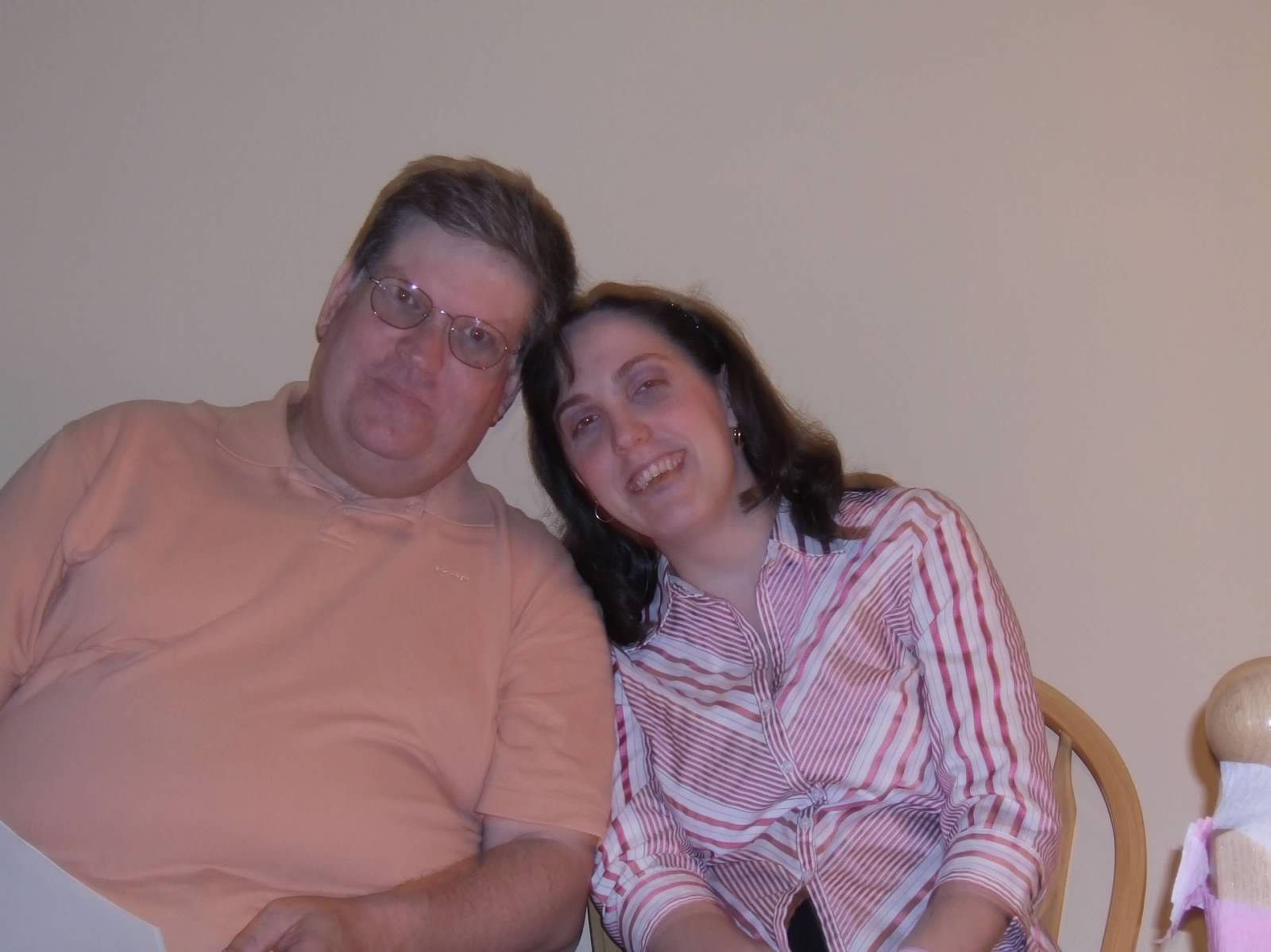 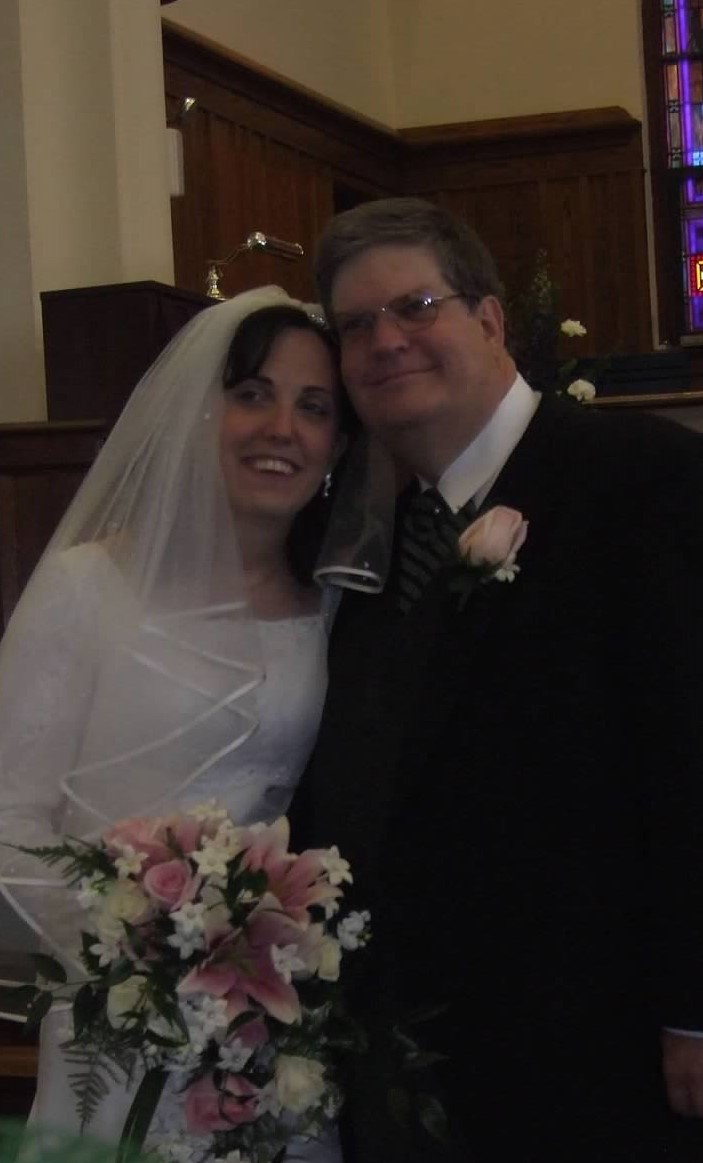 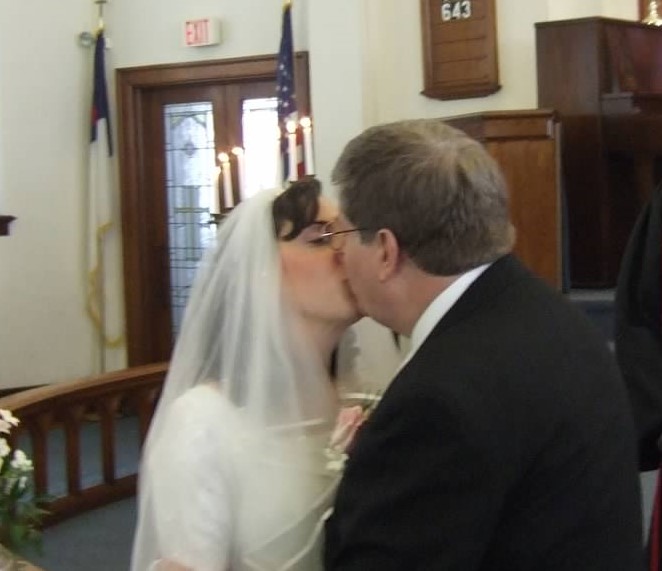 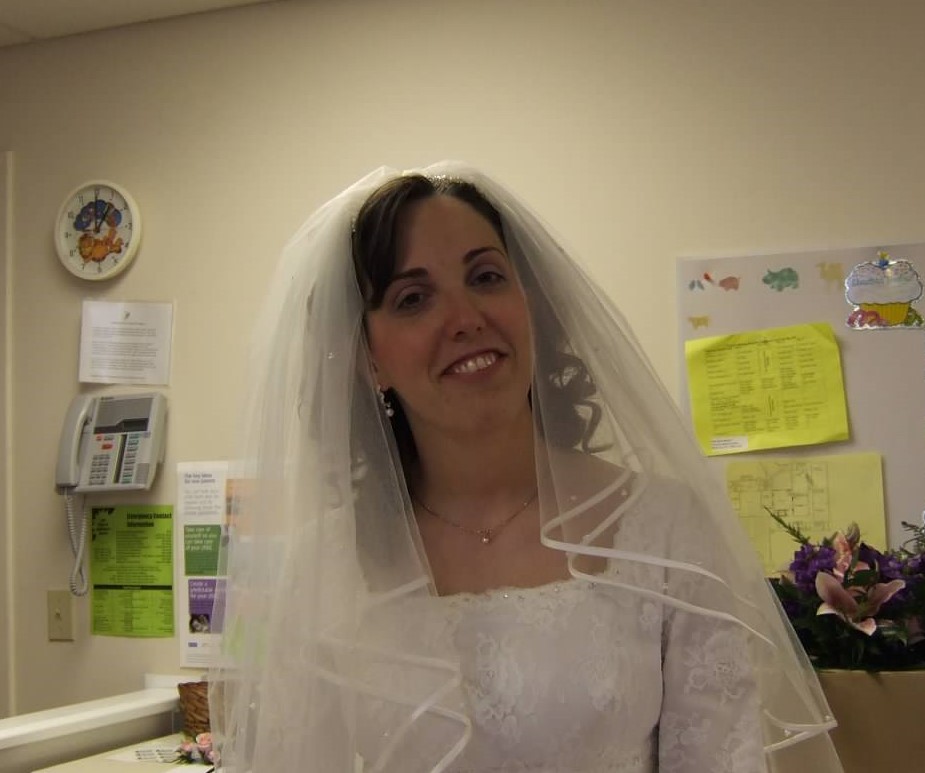 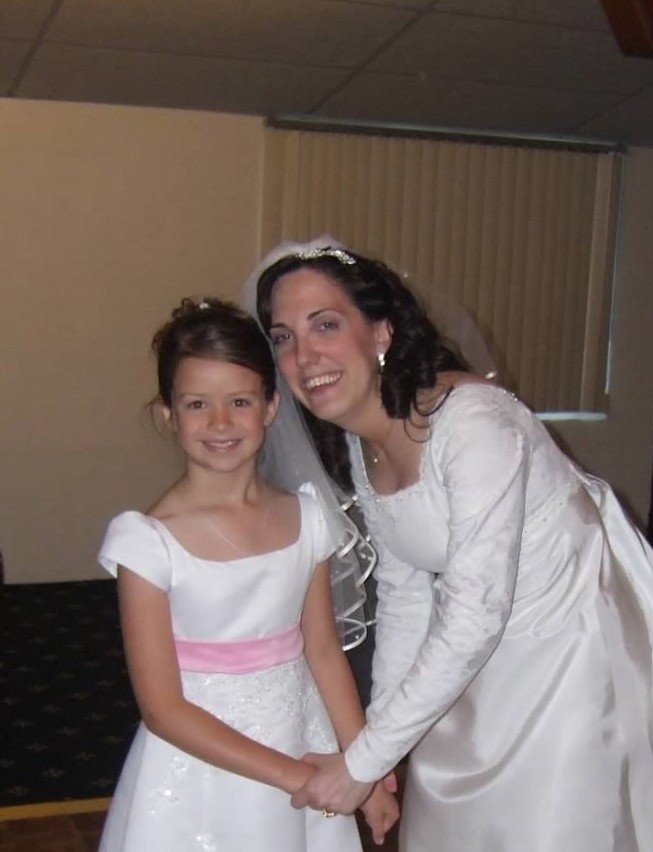 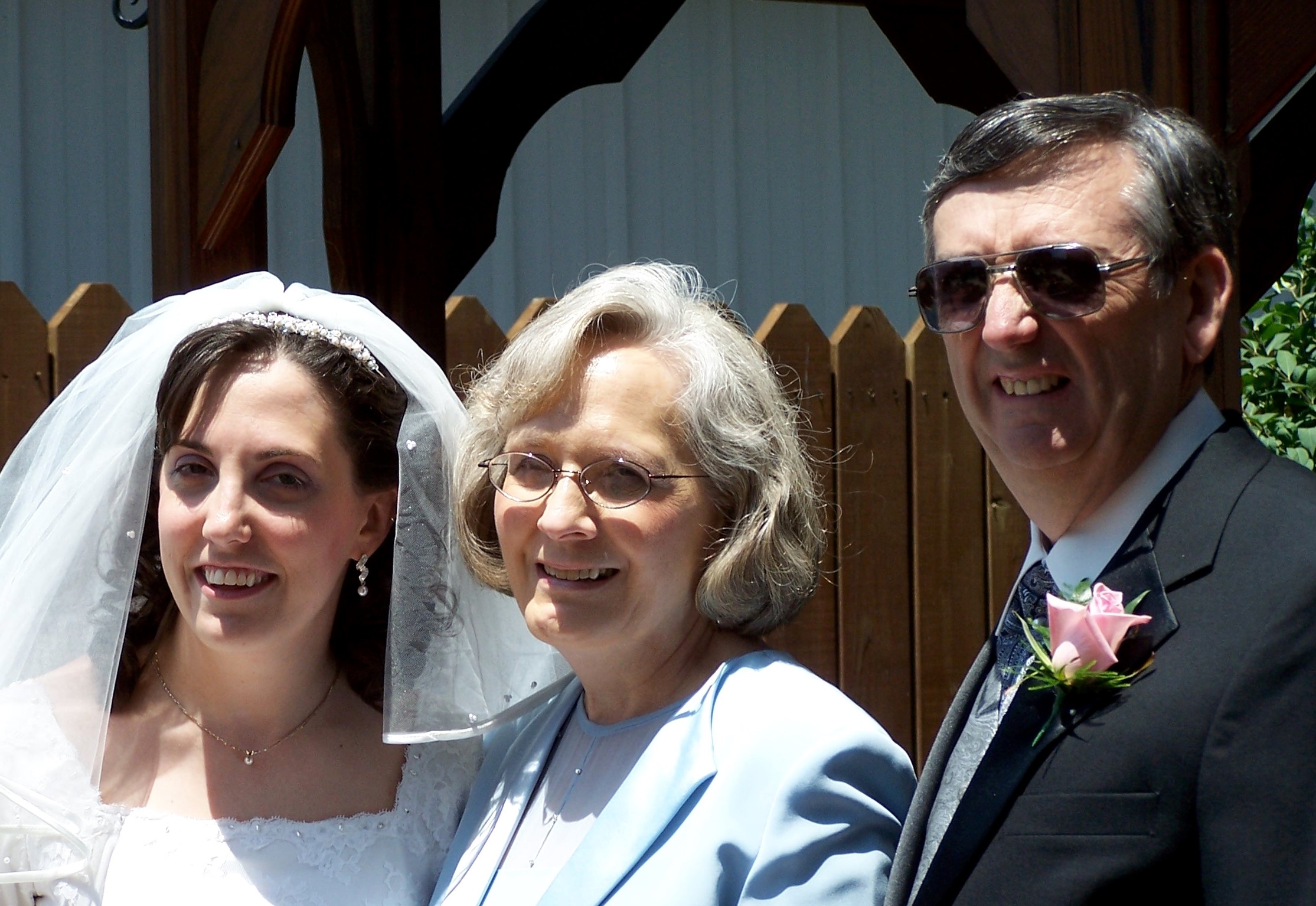 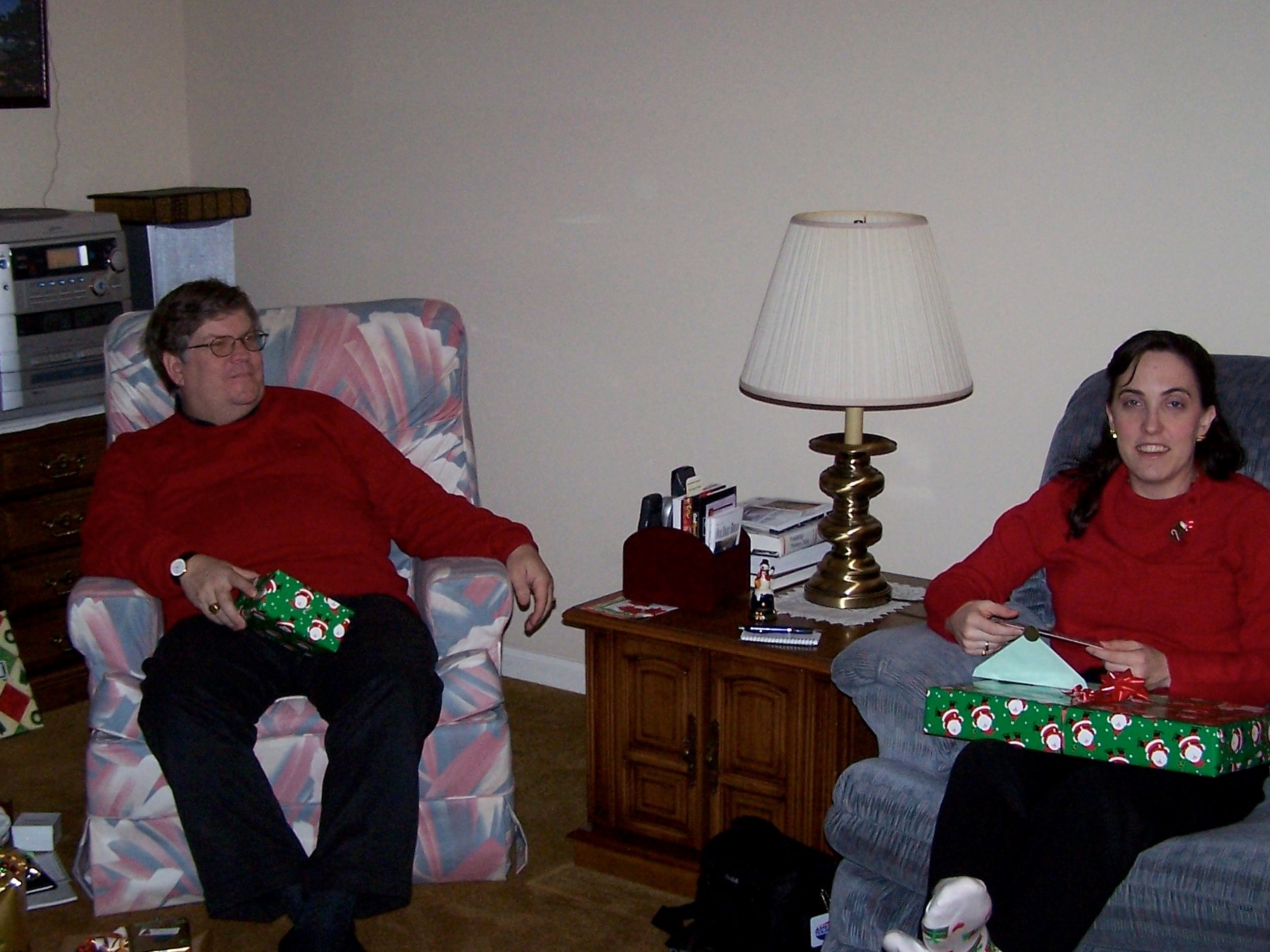 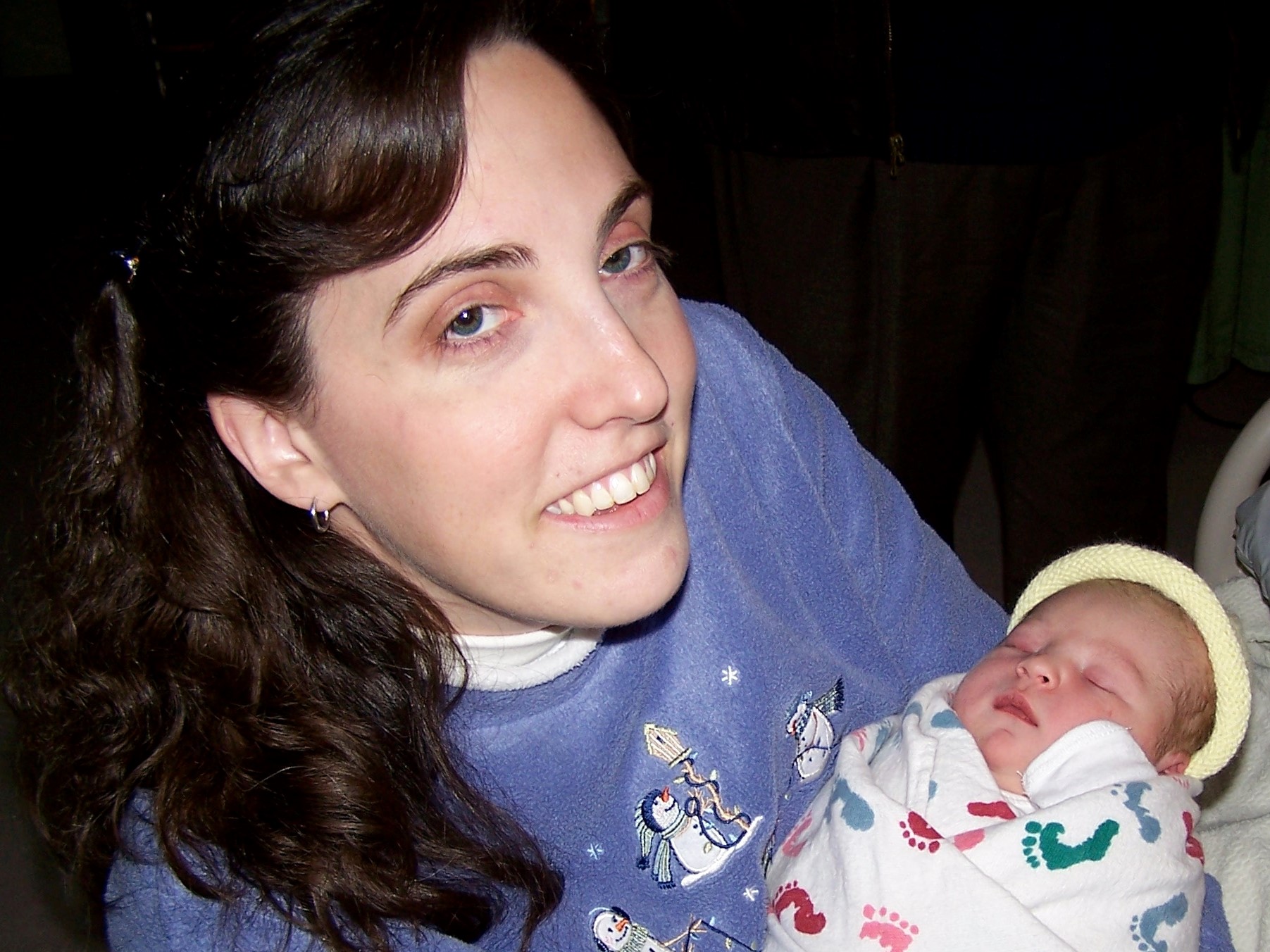 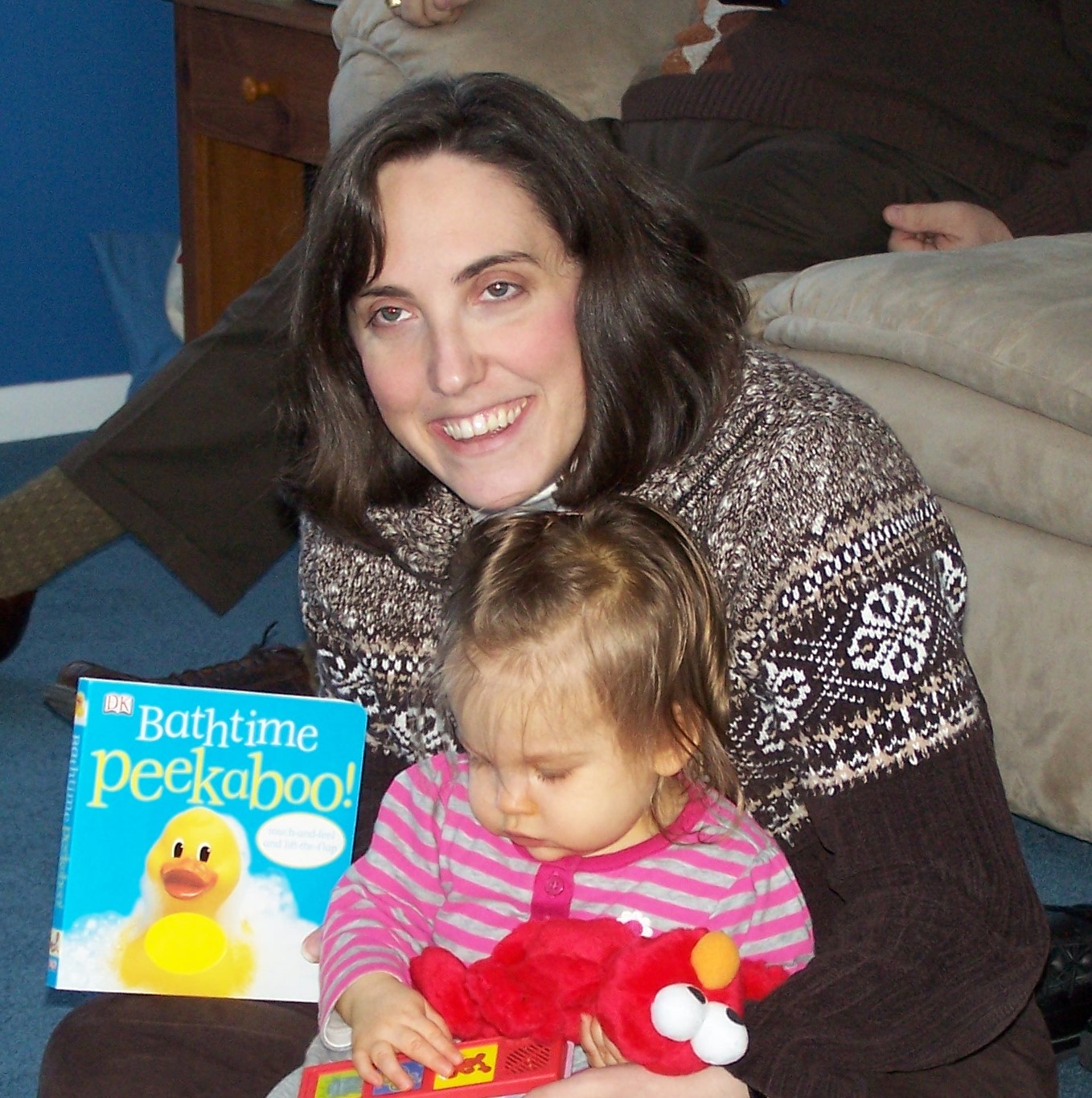 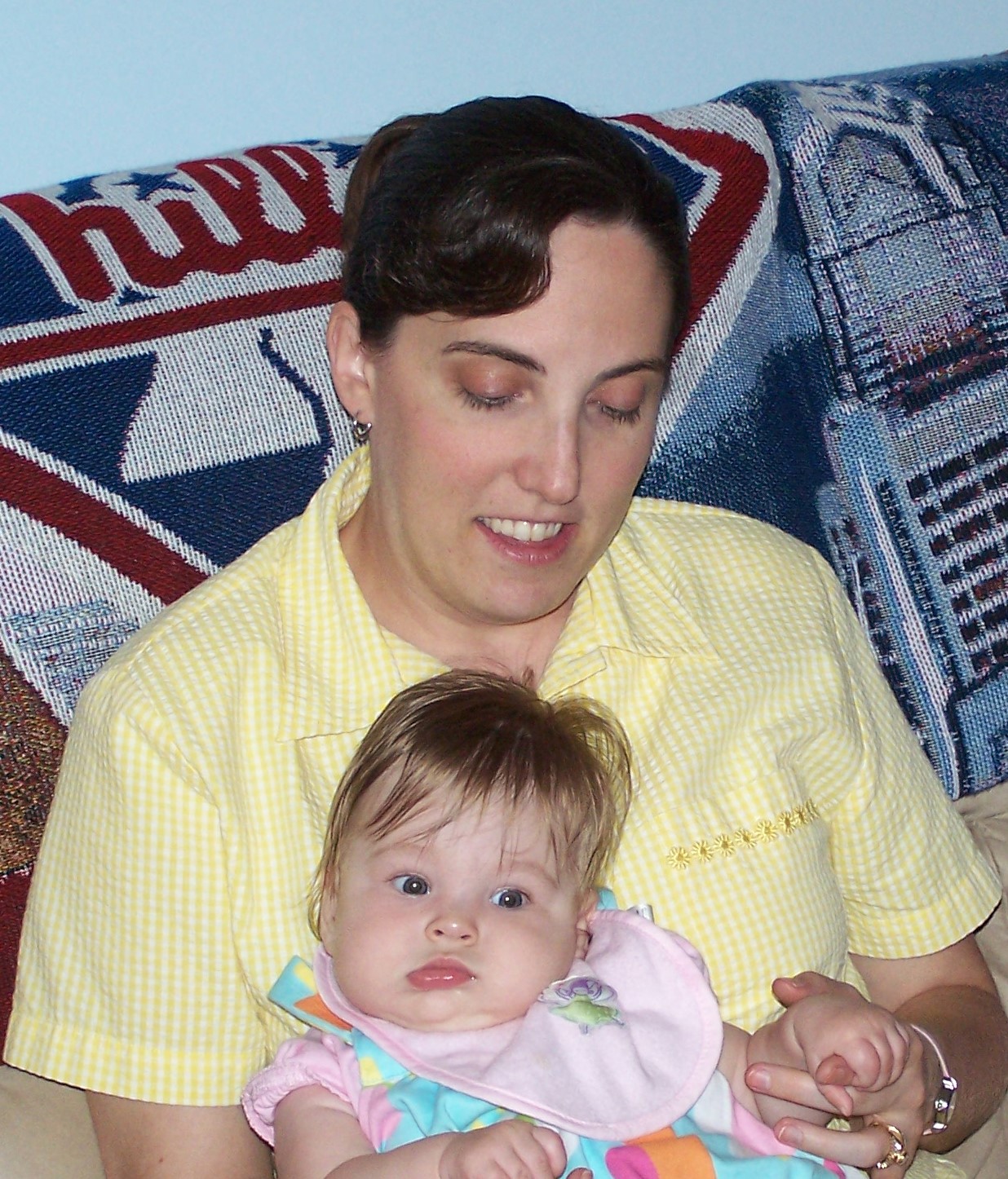 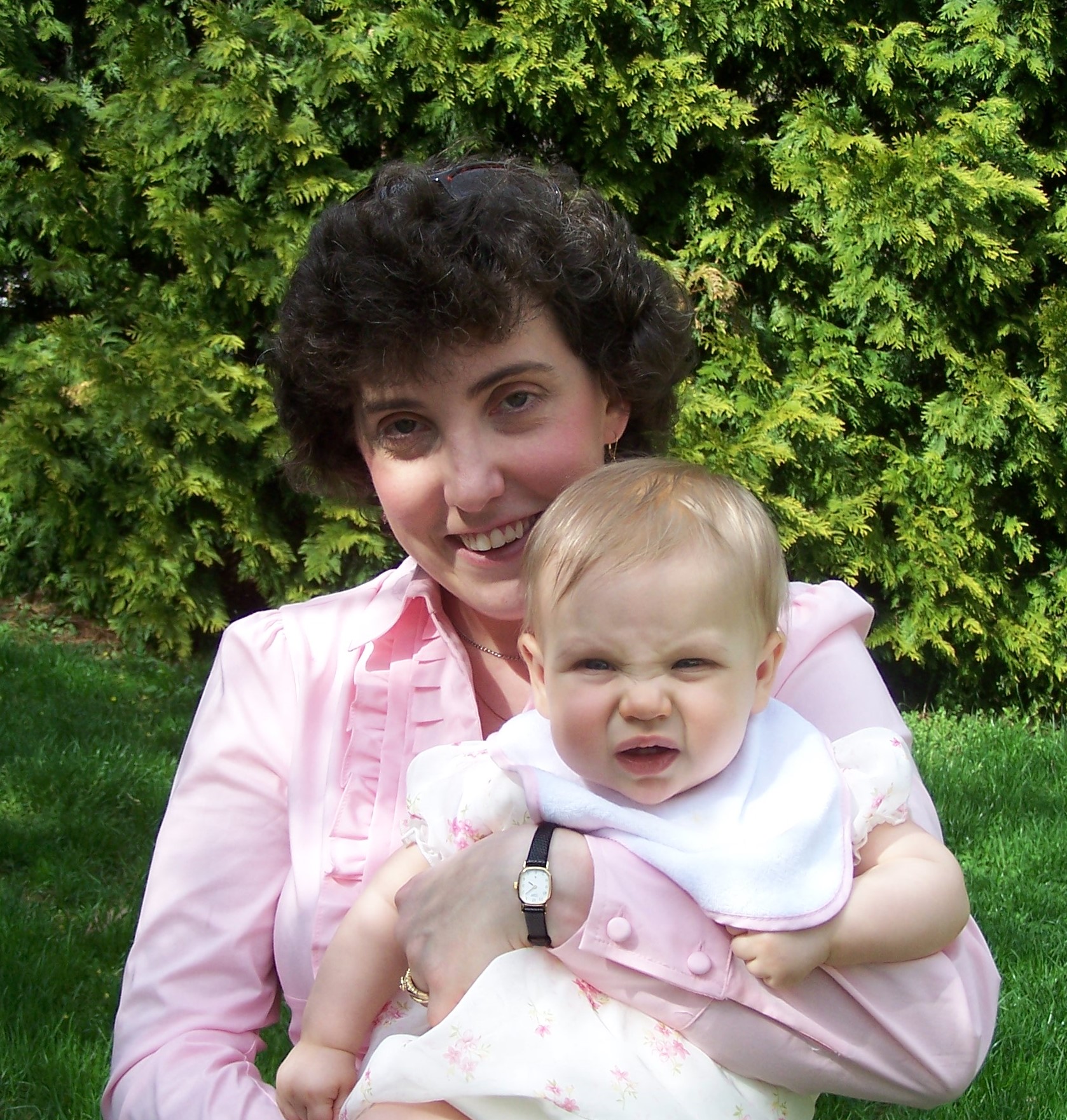 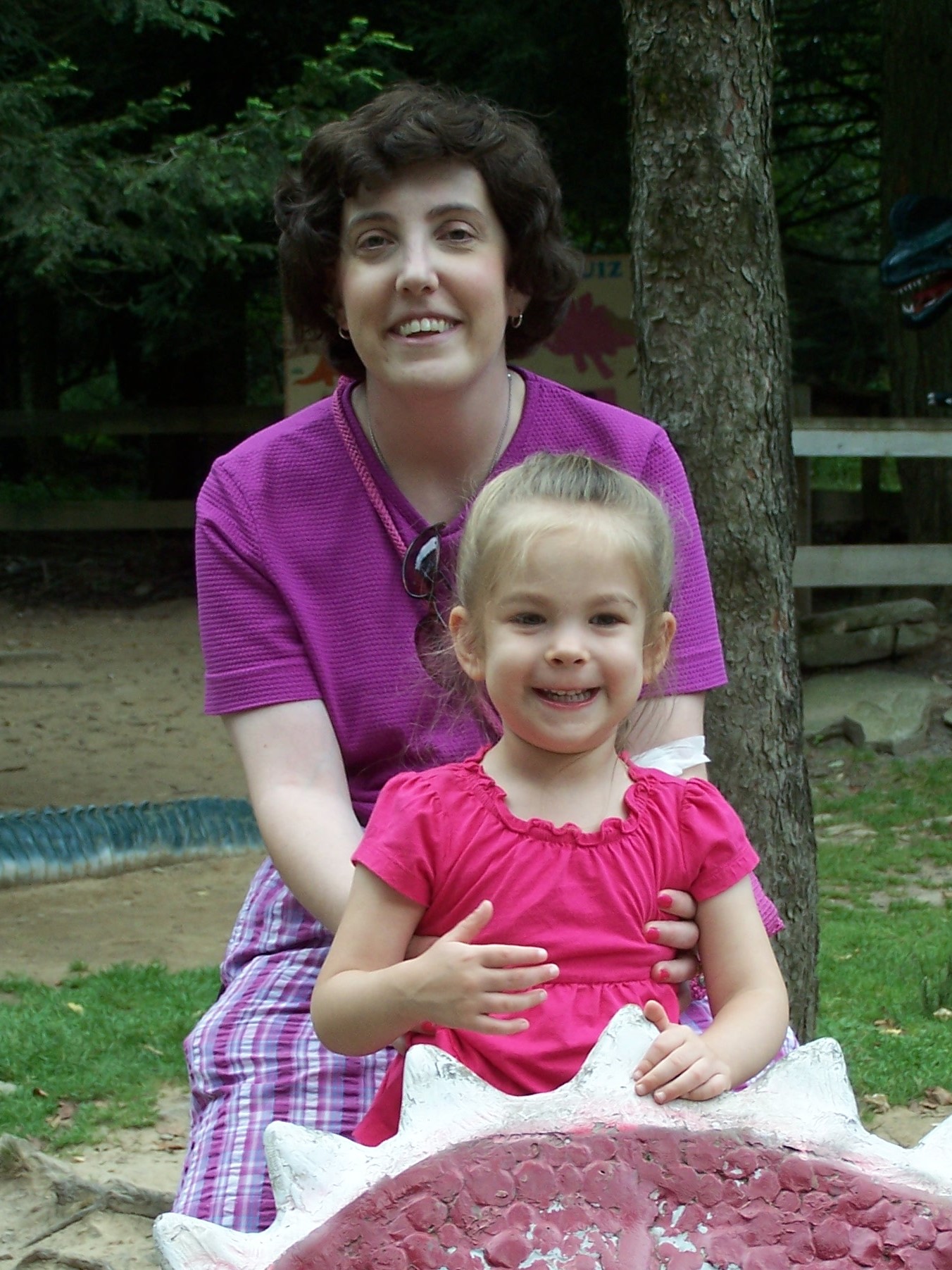 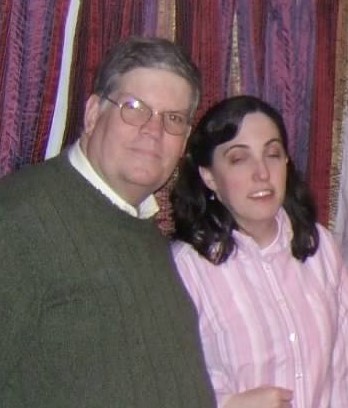 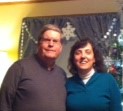 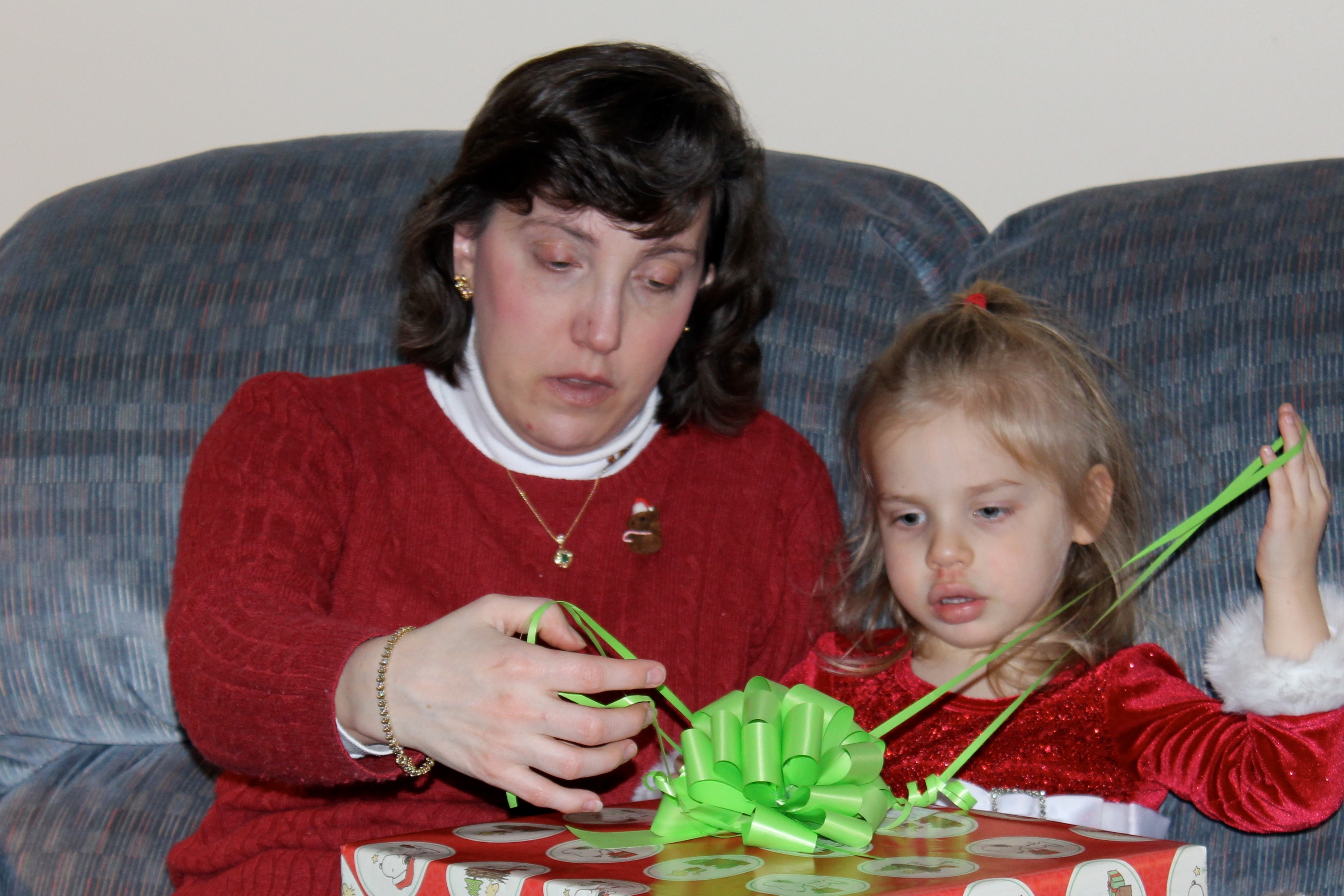 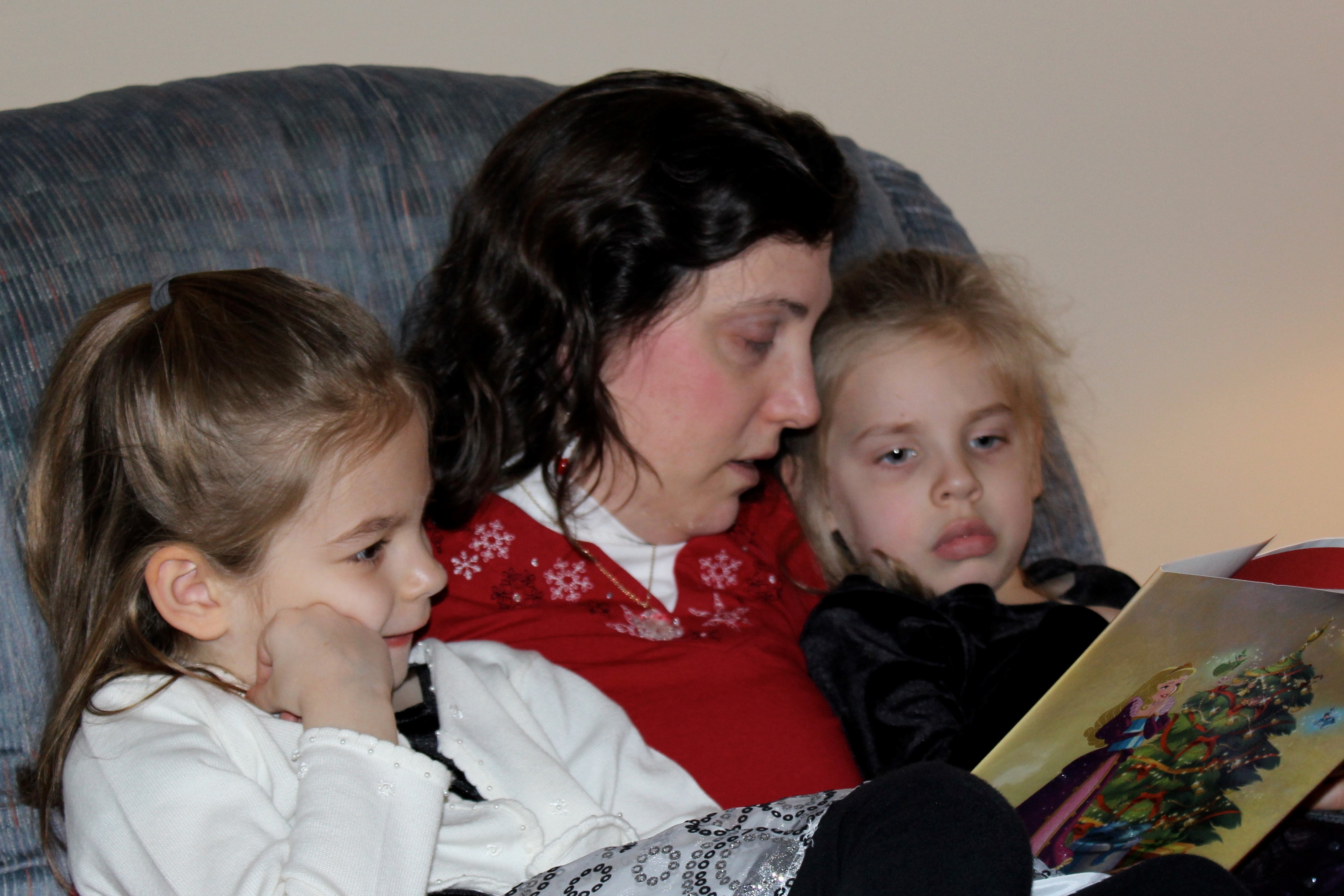 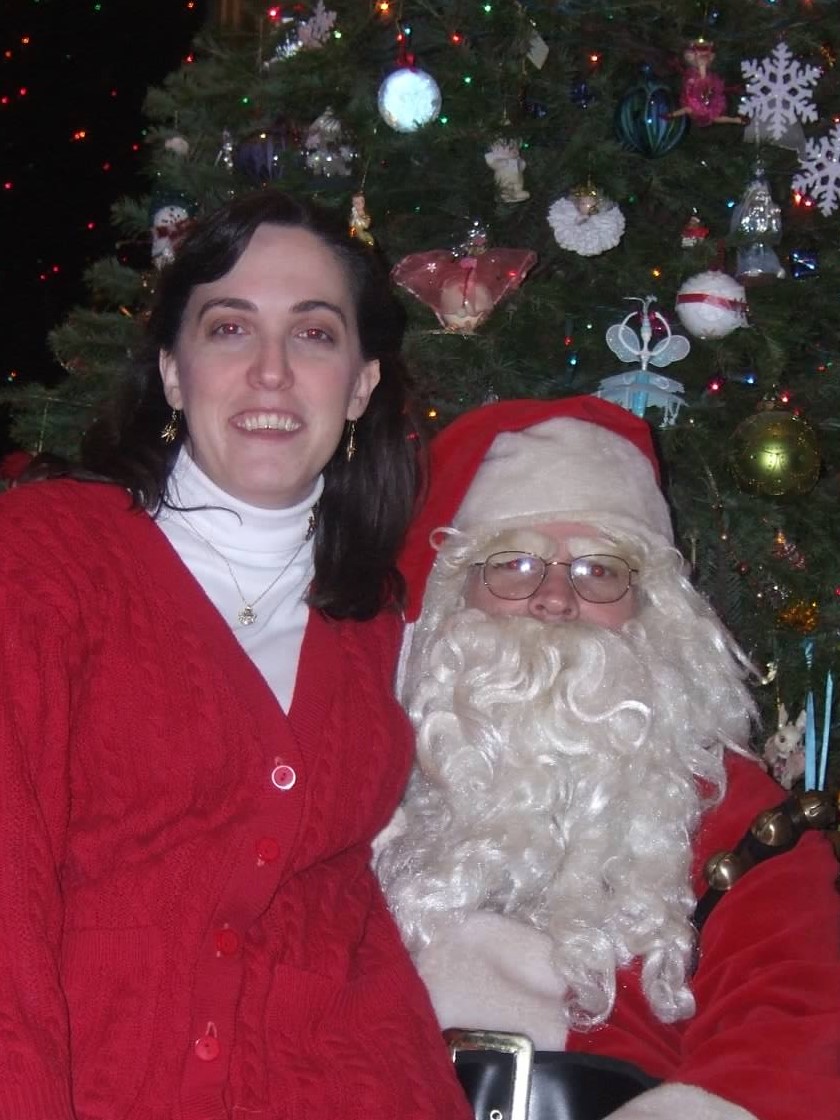 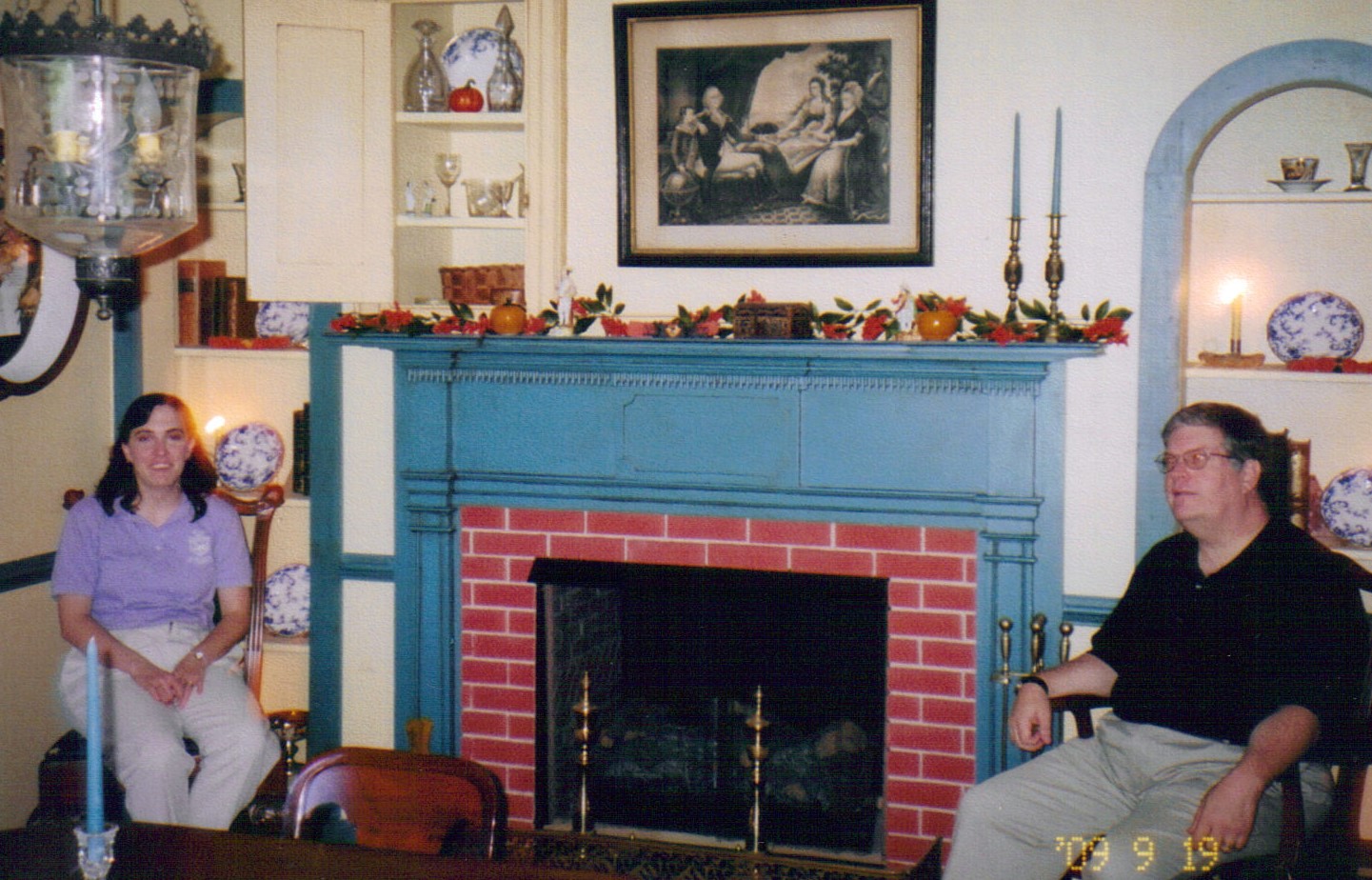 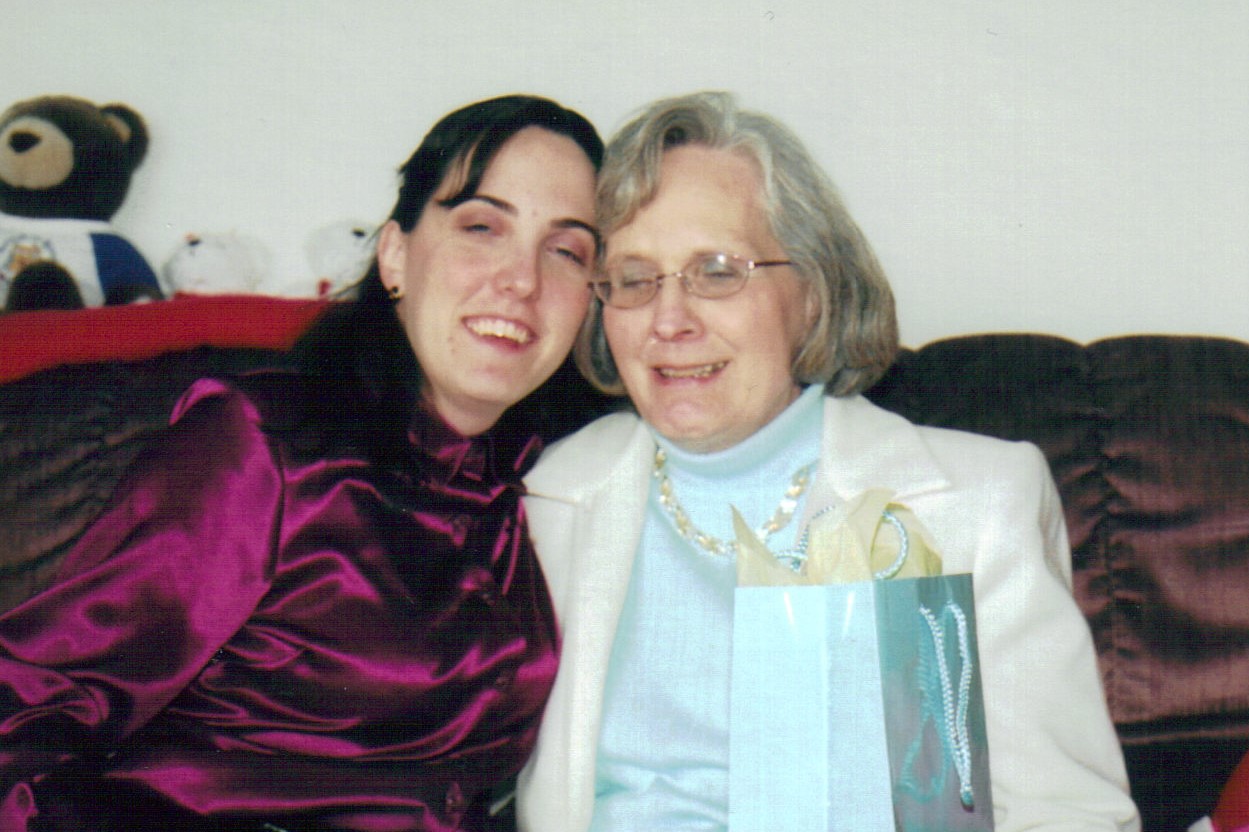 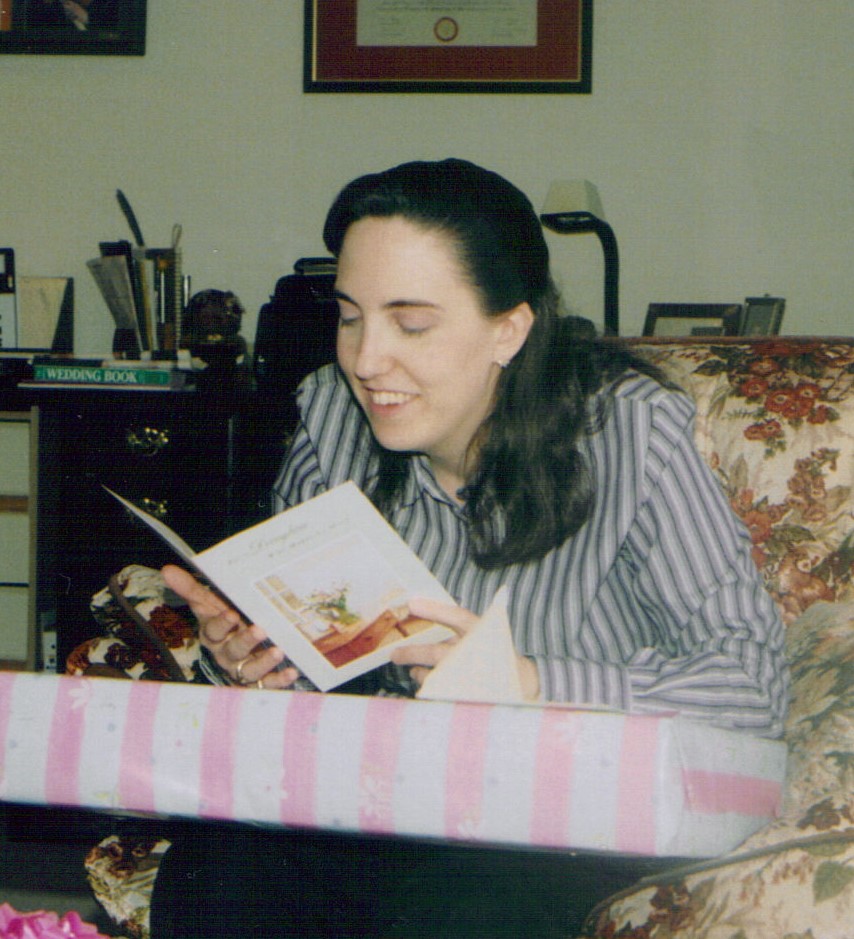 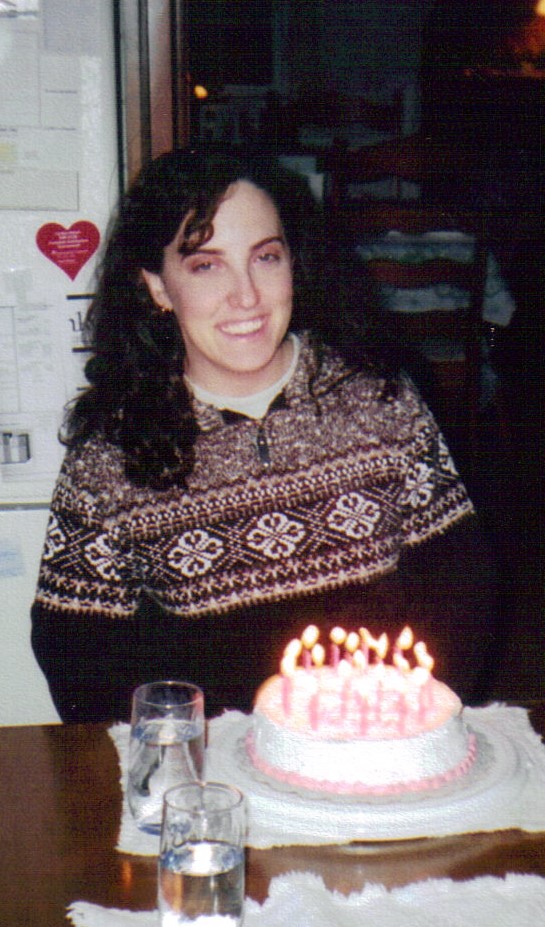 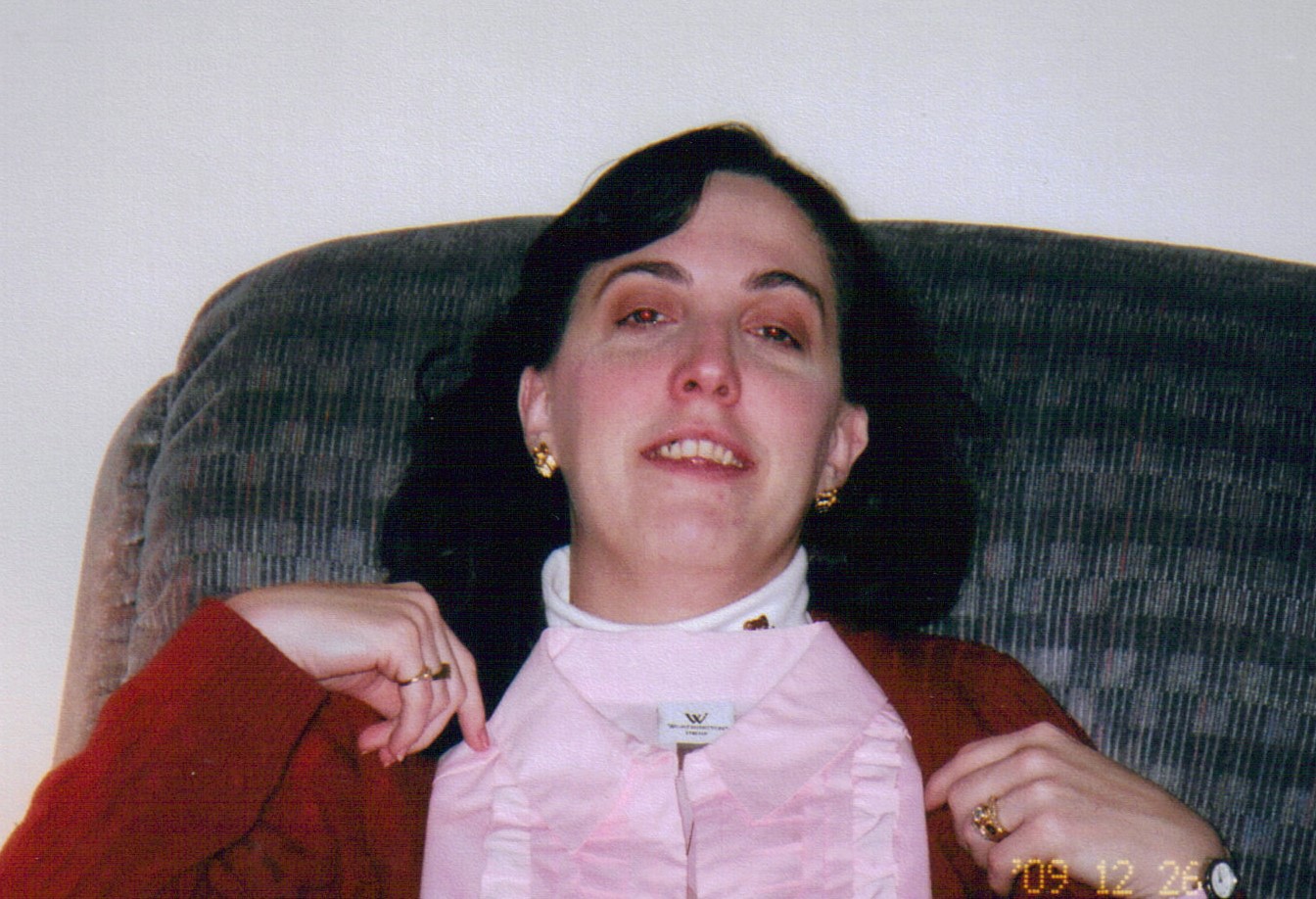 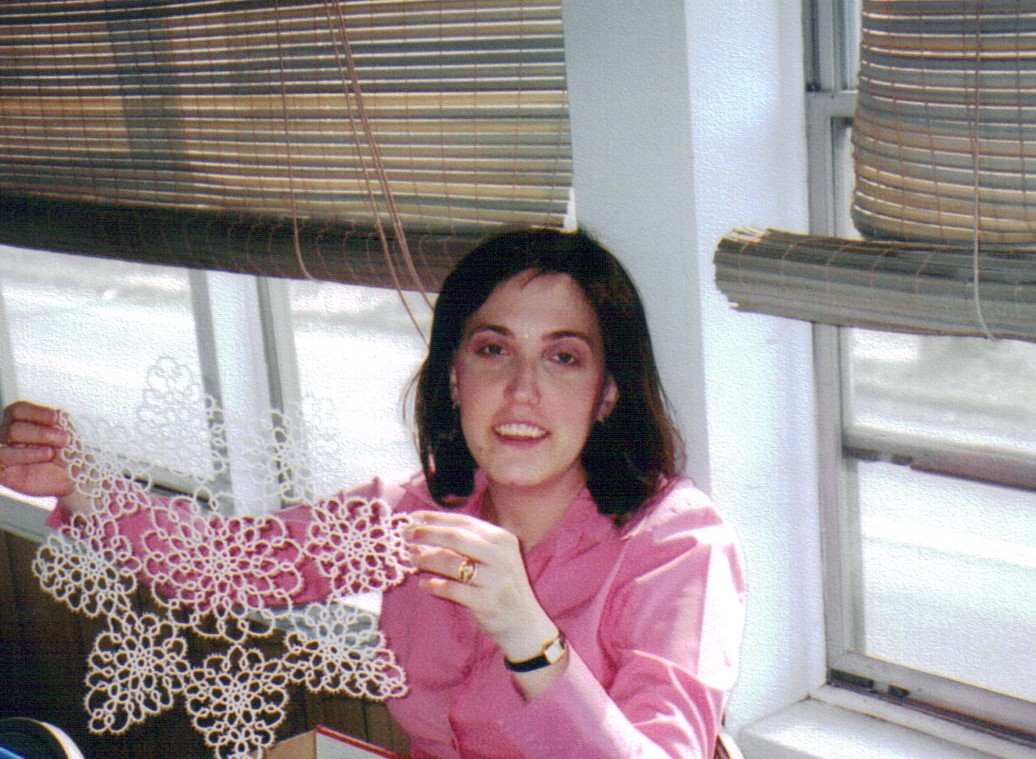 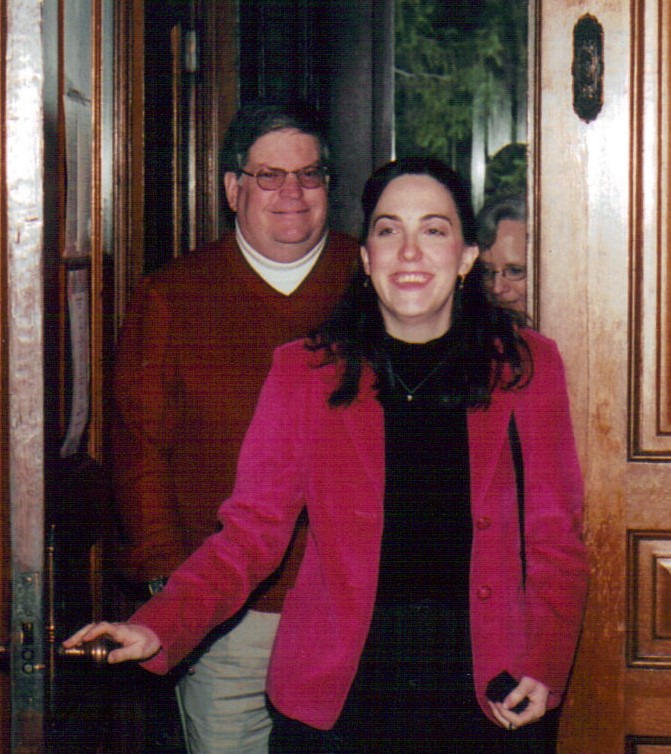 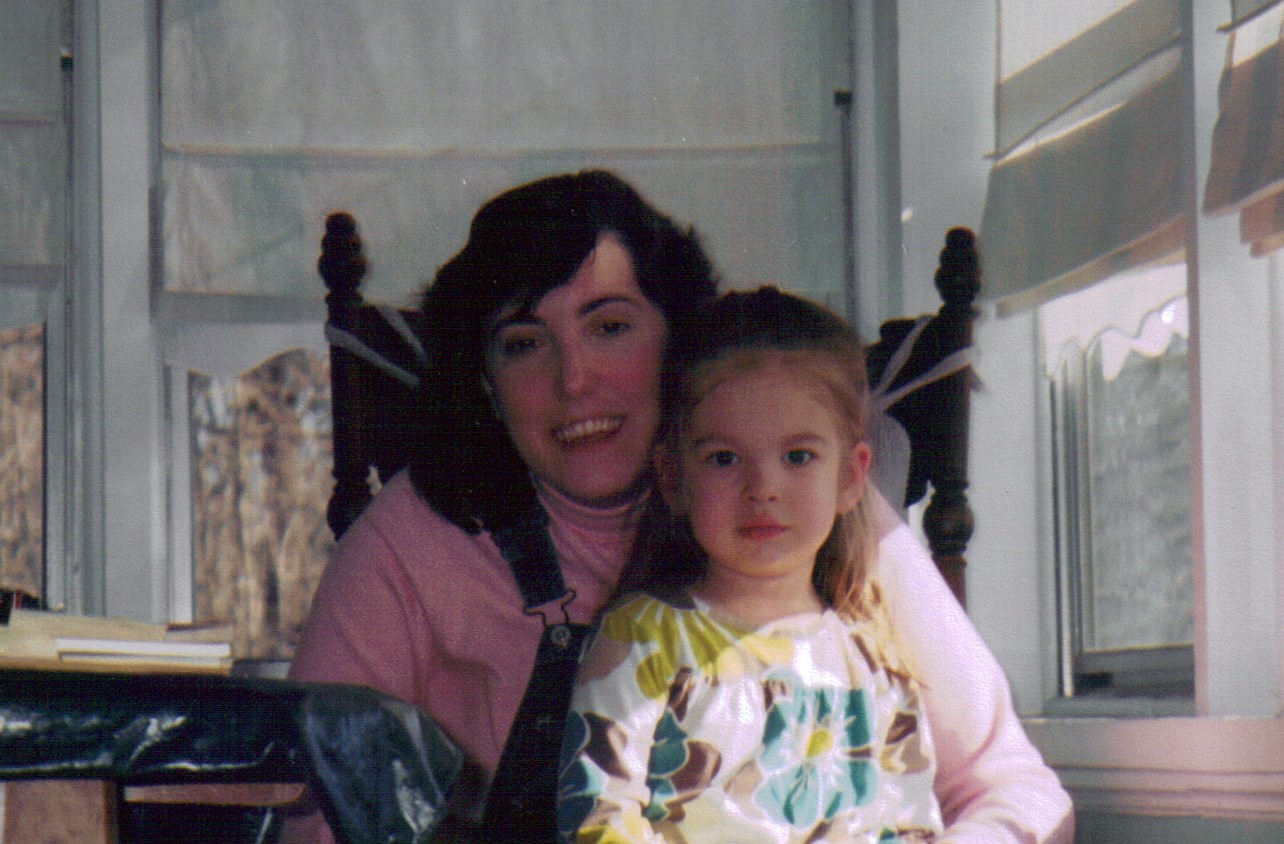 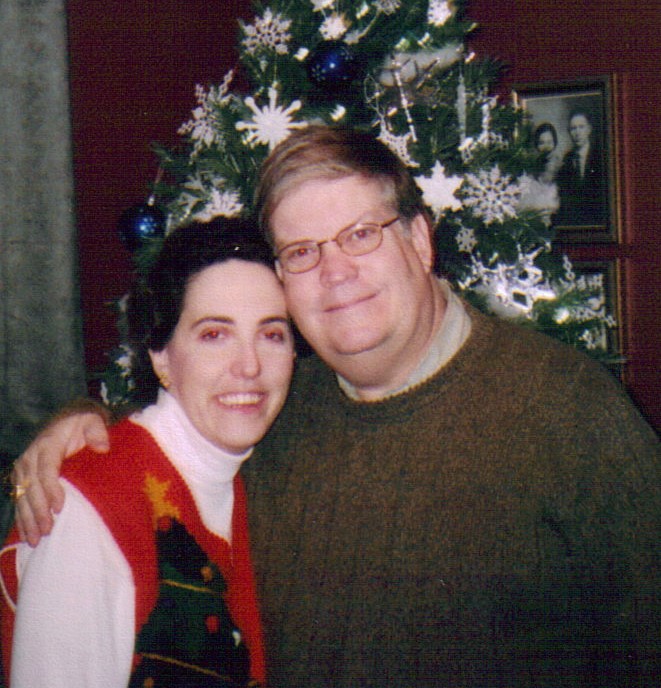 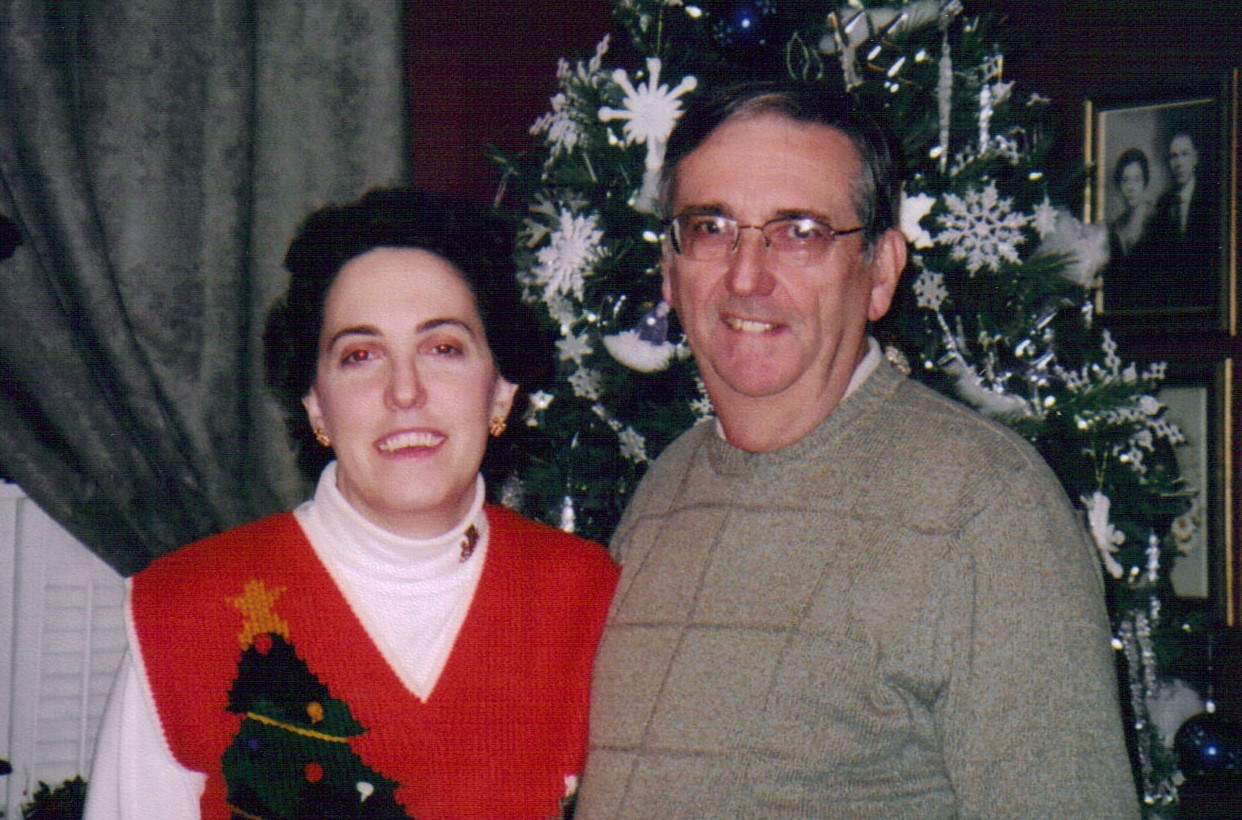 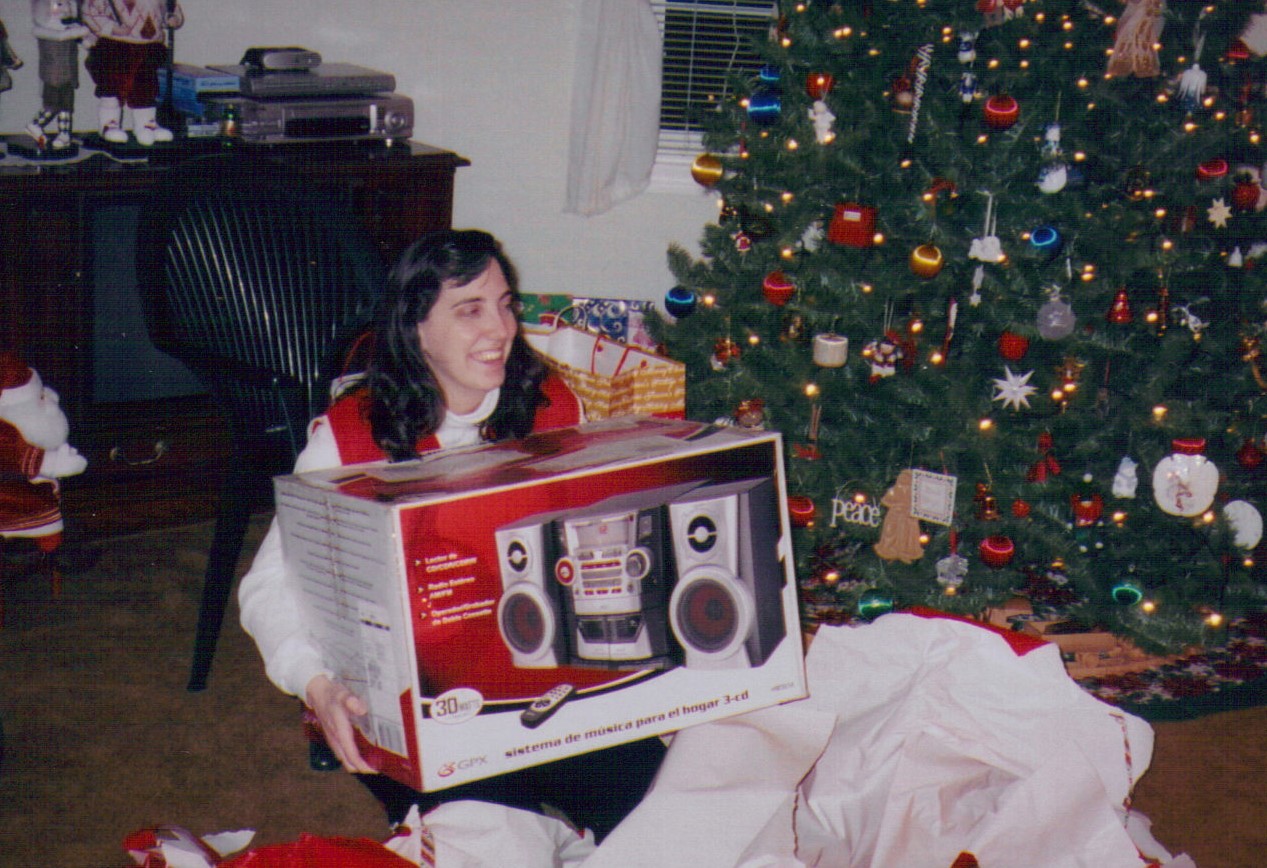 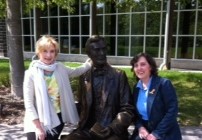 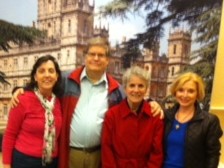